Ecoscenario Project
Individual Report Guidelines
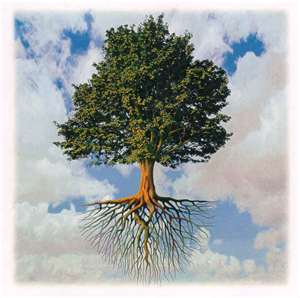 Individual Report
Each group member is responsible for doing extensive research on a population found within their ecosystem they are researching.

Each group must research a Producer, a Primary Consumer, and a Secondary Consumer.
What you will do:
Describe a population’s role within the ecosystem-
Where it lives
What it eats
Any important interactions w/ other animals
Important behaviors…

Discussion population’s abiotic needs & interactions. 

Give an example of human impact on the population.
What to include:
Any pictures, graphs, etc. to make your information easier to understand.
How long should it be?
It depends on what you need to say…

Most individual projects last year were 2.5-3 pages in length.
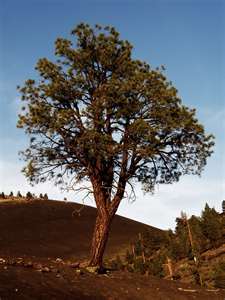